2020-2021Open Enrollment
Medical Coverage
TWU will continue to offer a dual option with BCBS effective 4/1/2020. There are no changes to current plan design.
Blue Cross Blue Shield Matter
TWU communicated to employees during Open Enrollment 2019 that the group would be switching from:

Calendar Year  (1/1/2019-12/31/2019) Deductible/Coinsurance accumulator to a 
Plan Year (4/1/2019 – 3/31/2020) Deductible/Coinsurance accumulator for plan members  
BCBS had agreed to “Deductible/Coinsurance” credit for 1/1/2019-3/31/2019 to roll into the new Plan Year accumulators.
Blue Cross Blue Shield Matter
The matter impacts employees, spouses, and dependents that have satisfied significant portions of their Deductible and Coinsurance because those will be reset to $0 for 1/1/2020 and then reset again on 4/1/2020 to accommodate TWU’s move to a Plan Year Deductible/Coinsurance Accumulator.

BCBS has agreed to assist TWU and McGriff financially to bridge a gap between impacted members.
Blue Cross Blue Shield Matter
TWU has contracted with a Third Party to administer a Health Reimbursement Account (HRA) for impacted members 
The name of the company is Ameriflex 
Any financially impacted member on the PPO plan will be reimbursed by the third party administrator via live check. Employees on the HDHP plan will be reimbursed through their H.S.A account.
Blue Cross Blue Shield Matter
There is a process to file for reimbursement to Ameriflex. Affected employees will need to supply your Explanation of Benefits (EOB) via email, mail, or fax. 
Reimbursements will happen once a month towards the end of the month after your claims have been verified that they are eligible for reimbursement 
All employees should have received a welcome letter with further instructions 
High Deductible Health Plan / Health Savings Account employees will be reimbursed in a different manner
Blue Cross Blue Shield Matter
Members enrolled in the HDHP will be reimbursed through their H.S.A account. If a member is currently contributing to the IRS maximum for 2020, any reimbursements funded into the account could cause a member to exceed the IRS annual limit.
Blue Cross Blue Shield Matter
In order to obtain the EOBs needed to file for reimbursement, members will need to log onto the Blue Access for Members at www.bcbstx.com and follow the instructions below.

On the home page, scroll down to “my claims activity”
You will see your five most recent claims by date of service listed
For any other claims, you can click on “view all claims”
Once in the claims center, all medical and prescription drug claims can be downloaded into an excel file or printed

EOB’s will be the only way to determine that you filed the claims with BCBS and are eligible for reimbursement. Receipts will not be accepted as you may be used to through a Flexible Spending Account (FSA).
Blue Cross Blue Shield Matter
Providers may try and ask for payment “up front” for claims incurred starting January 1st. They will look up your account information in BCBS and see that you have not met costs towards your Deductible/Coinsurance. 

Show them your letter from BCBS 
Ask them to first bill insurance (this will give you some time to seek reimbursement before payment) 
This is a provider specific issue, not a BCBS policy 
Rx will have to be paid for at the point of sale, so if you can fill scripts prior to 1/1/2020 you can avoid potential cash flow issues (more specific for HDHP employees)  

TWU must follow a specific process in order to ensure that your reimbursements are owed
BCBS Medical-Base PlanCDHP (HSA)
Type of Coverage				       CDHP/HSA Plan (BlueChoice Network)

	Annual Deductible					$3,000 Individual/$10,000 Family
	
	Coinsurance						80/20
	
	Maximum Out of Pocket			$6,550/$13,100
	(includes deductible & coinsurance)

	Preventative Care					100% covered

	Primary Care Office Visit			80% after ded.
	Specialist Office Visit				80% after ded.


*Out of Network Benefits are covered at a lesser benefit
BCBS Medical-Base PlanCDHP (HSA)
Type of Coverage					BlueChoice Network

Emergency Room Services		        80% after ded.

Inpatient/Outpatient 
Hospital Services					80% after ded.

Urgent Care Services				80% after ded.

Out of Network					Plan pays 60% after out of 										               network deductible has been 										       met
BCBS Medical- Base Plan
CDHP (HSA) Rx
Prescription Drugs:

Generic									80% after ded.

Preferred Brand						        80% after ded.

Non-Preferred Brand					        80% after ded.

Mail Order								80% after ded.
BCBS Medical- Buy Up Plan (PPO)
Type of Coverage				       PPO Plan (BlueChoice Network)

	Annual Deductible					$2,500 Individual/$5,000 Family
	
	Coinsurance						80/20
	
	Maximum Out of Pocket			$5,000/$10,000
	(includes deductible & coinsurance)

	Preventative Care					100% covered

	Primary Care Office Visit			$30 copay
	Specialist Office Visit				$50 copay


*Out of Network Benefits are covered at a lesser benefit
BCBS Medical- Buy Up Plan (PPO)
Type of Coverage					BlueChoice Network

Emergency Room Services			Facility: $200 copay then 80%
	
Inpatient/Outpatient 
Hospital Services					80% after ded.

Urgent Care Services				$75 copay

Out of Network				       Plan pays 60% after out of 											       network deductible has been 										       met
BCBS Buy Up Plan (PPO)
 Medical -  Rx
Prescription Drugs:

Generic									$20

Preferred Brand						       $40

Non-Preferred Brand				          	$70

Mail Order				        	2.5 x Copay / 90 Day supply
Health Savings Account (HSA)
What is a Health Savings Account (HSA)?
An HSA is an alternative to traditional health insurance; it is a savings product that offers a different way for consumers to pay for their health care. HSAs enable you to pay for current health expenses and save for future qualified medical and retiree health expenses on a tax-free basis. 
 
You and Texas Wesleyan University can make contributions to your HSA account. Texas Wesleyan will contribute $350 to your account at the beginning of the plan year. You must participate in the Base Consumer Driven Health Plan to be eligible for contributions.
Health Savings Account (HSA)
What is a Health Savings Account (HSA)?
All investment earnings are tax-free for the employee and HSA money is tax-free as long as it is used to pay for any qualified health care expense. 

You can withdraw money from your HSA to cover qualified medical expenses, or allow the account to grow over time and use it to help pay for future health-related expenses, such as long-term care insurance premiums and COBRA premiums.
Health Savings Account-Contributions
Who is eligible for the HSA?
To be eligible, you must be covered by a high deductible health plan.  You cannot have other health insurance coverage (including a spouse’s plan) that is not a high deductible plan. An employee cannot be enrolled in Medicare or be a dependent on another person’s tax return. 
 
What happens to any remaining money in my HSA account at the end of the year? 
Any unused funds in the account automatically roll over year after year.  You won’t lose your money if you don’t spend it within the year.   

Who can contribute to my HSA?                                                                         
 Any person can contribute to your account on your behalf (up to the annual contribution limit).  You can have set contribution amounts deducted from your paycheck on a pre-tax basis or you can make lump-sum contributions of any amount any time, up to the maximum limit. 
 
Please keep in mind that any H.S.A Contribution elected is for the plan year. The IRS limits listed above are for the calendar year. You can adjust your contribution as needed throughout the year.
HSA-IRS Qualified Medical Expenses
You can use your HSA to pay for a wide range of IRS-qualified medical expenses for yourself, your spouse, or tax dependents. An IRS-qualified medical expense is defined as an expense that pays for healthcare services, equipment, or medications. Funds used to pay for IRS-qualified medical expenses are always tax-free.
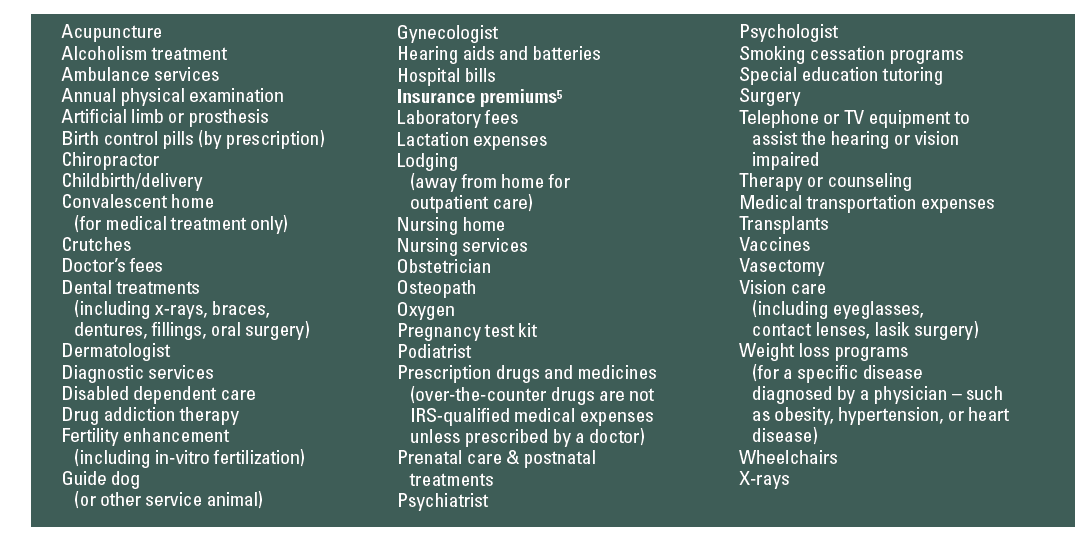 BCBS Medical – Monthly Contributions
Teladoc - Telemedicine
Teladoc gives you 24/7 access to U.S. board-certified doctors through the convenience of a phone consultation
Available to employees and their dependents enrolled in the TXWES medical plan

When can I use Teladoc?
When you need care now
If you are considering the ER or urgent care center for a non-emergency
On vacation, on a business trip, or away from home
Teladoc - Telemedicine
Teladoc gives you 24/7 access to U.S. board-certified doctors through the convenience of a phone consultation
Available to employees and their dependents enrolled in the TXWES medical plan

Teladoc doctors can treat many medical conditions, including:
Cold & flu symptoms
Allergies
Bronchitis
Urinary tract infections
Sinus problems

No cost to you for the consultation if you are enrolled in the Buy Up Plan - PPO. There will be a $40 copay per consultation for employees enrolled in the Base - HSA Plan. 
Visit Teladoc.com to complete your online profile
1-800-Teladoc
Cigna Dental
Dental plans are not changing for 2020 except for an enhanced crown benefit. Members effective April 1st will be able to utilize their crown benefit once every 5 years. Currently the benefit is once every 7 years.
Benefit							DHMO					DPPO

Routine Office Visit				        $0						N/A

Policy Year Maximum				Unlimited				        $1,100

Plan Year Deductible				None					$50/$150

Type I – Preventative				Scheduled copays			100%

Type II – Basic					        Scheduled copays			80%

Type III – Major					Scheduled copays			50%

Type IV – Orthodontics				Scheduled copays			50% (up to age 19)

Late Entrant Waiting Period			None					Waived for initial
														enrollment
Monthly Dental Contributions
Surency Vision
Eyemed Vision will be moving to Surency Vision effective April 1st. There will be no network changes as Surency also utilizes the current Eyemed network. Frames and contacts can now be used in the same year.
Base Plan					Buy Up Plan

Exam					12 months					12 months
Lenses					12 months					12 months
Frames					24 months					24 months

Copay – Exam			        $10							 $10
(Eyemed Network)

Copay – Exam
(Non Network Reimbursement)    Up to $35				                 Up to $35

Contact Lenses – Elective	$130 allowance*                              $150 allowance*
Contact Lens Fit & 	                Up to $40				                Up to $55
Follow Up

*15% additional off over allowance
Surency Vision
Base Plan					Buy Up Plan
Lenses and/or Frames

Lenses:
Single				Covered 100% after copay		Covered 100% after copay

Bifocal				Covered 100% after copay		Covered 100% after copay

Trifocal				Covered 100% after copay		Covered 100% after copay


Frames				$130 allowance                 		$150 allowance 

On both plans, frames and contacts can be used in the same year.
Monthly Vision Contributions
Section 125 Cafeteria Plan- MIS
FSA Accounts will continue to be managed by McGriff Insurance Services (formerly SHDR).
Dependent Care Reimbursement Account
$5,000 limit
Medical Reimbursement Account
Allocate pre-tax dollars to pay out-of-pocket unreimbursed medical, dental, and vision expenses.
$2,750 limit with a $500 rollover allowance
     (the rollover will “roll” in July)
If you are currently enrolled you have until 3/31/20 to spend down your balance.
Section 125 Cafeteria Plan 
 Limited Health Option
Employees enrolled in the Base Plan (CDHP/HSA) have the option of electing a Limited FSA
Limited FSA Option can only be used for dental and vision expenses
Medical expenses would need to be through the HSA Spending Account
You are not allowed to have a full purpose Health FSA and an HSA Account per the IRS regulations
Section 125 Cafeteria Plan
Debit Card
A “flex medical” debit card is provided to you for your out of pocket medical, dental & vision expenses
You will continue to utilize the same SHDR (MIS) card for the medical spending account for 4/1/20
You may need to substantiate your swipes per IRS regulations
 Failure to substantiate within 60 days may result in suspension of your card
 You cannot use the card for OTC expenses.  A prescription is required for reimbursement.
Section 125 Cafeteria Plan
Important Reminder: Enrollment in the dependent 								       care and/or health reimbursement                     						  accounts does not roll over 

					       You must enroll in the plan each year.
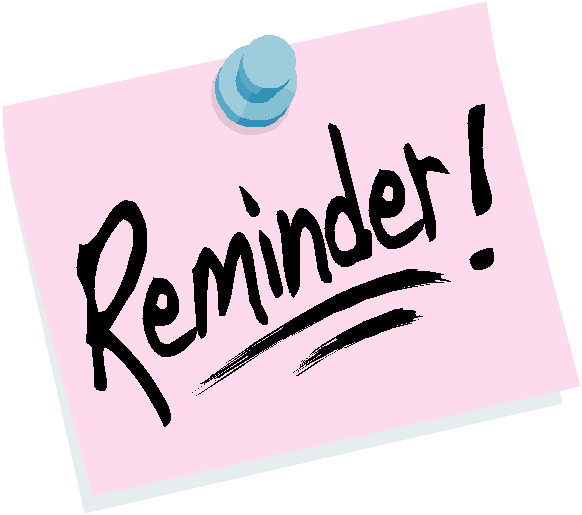 Employer Paid Life and Disability
Dearborn National/BCBS
$20,000  Life Insurance

Short Term Disability 
                 					60% to a maximum of $1,155 weekly
							31 days elimination period
							22 weeks benefit maximum

Long Term Disability
							60% to a maximum of $10,000 monthly
							180 days elimination period
Voluntary Life
BASIC PLAN DESIGN				Dearborn / BCBS 

Eligibility							All Active Full Time Employees
Benefit amount – employee			$10,000 increments
Benefit amount – spouse			$5,000 increments
Benefit amount – child(ren)			$2,000 increments to $10,000

Reduction Schedule				35% at age 70, additional 15% at 75

Benefit max – employee			 $500,000
Benefit max – spouse				Lesser of $250,000 or 50% of employee amount
Benefit max – child(ren)				$10,000

Guaranteed Issue – Employee		$100,000
Guaranteed Issue – Spouse 	        $25,000

Rates are available in the 2020-21 Benefits Guide
Voluntary Life
Currently enrolled employees can increase up to 1 increment ($10,000) up to the Guarantee Issue Maximum without EOI. Spouses are required to provide Evidence of Insurability. 

If you do not currently have voluntary Life and would like to elect, you will be subject to Evidence of Insurability questions.
Allstate Accident/Critical Illness Plans
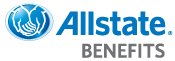 Accident Coverage with $50 Routine Physician Visit Benefit  
   Critical Illness/Cancer   with $100 Annual Wellness Benefit                        
  Guarantee Issue for all employees during initial open enrollment
Allstate Accident/Critical Illness Plans
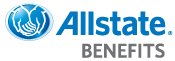 Accident Coverage with $50 Routine Physician Visit Benefit  
   Critical Illness/Cancer   with $100 Annual Wellness Benefit                
  Due to the Guarantee Issue offer, each employee must elect or decline coverage(s)
  Wellness and routine care benefits that can help offset cost of insurance
  Plans complement medical/disability insurance
  Children are covered to age 26 
  Plans are portable at the same rates and benefits should you leave or retire
Allstate Accident/Critical Illness Plans
Accident Coverage
	Pays  the employee direct, per accident, on a set benefit schedule
 Some covered benefits include emergency room, fractures, x-rays, and hospital confinement

   Critical Illness/Cancer
 Two Plan options $10,000 or $20,000
 Pays benefit direct to employee if diagnosed with a covered critical illness 
 Examples include Heart attack, stroke, major organ failure, invasive cancer
Accident Plan Covers “First Dollar Medical Expenses”
Key Benefits Include:

Physician Treatment			$150 
Emergency Room Services	$400
X-rays					$300

(Plan pays per accident) 

Employee dislocates ankle at home
				      
	Payout would be: 	$150 	Physician Treatment    
					$400	Emergency Room
					$300 	X-Ray 
					$2,000	Dislocation
					$250     Appliances “Crutches”
					$120	Physical Therapy (2 visits @ $60)
					$200	Follow up Physician visits (2 visits @ $100)
					$3,420	Total (may be eligible for other payouts)	

Car Accident (4 days Hospital)

	Payout would be: $1,500 	Admission
			                  $1,200	4 days @ $300
			                  $   300	Ambulance (if air $900)
			                  $3,000	Total
Accident Rates
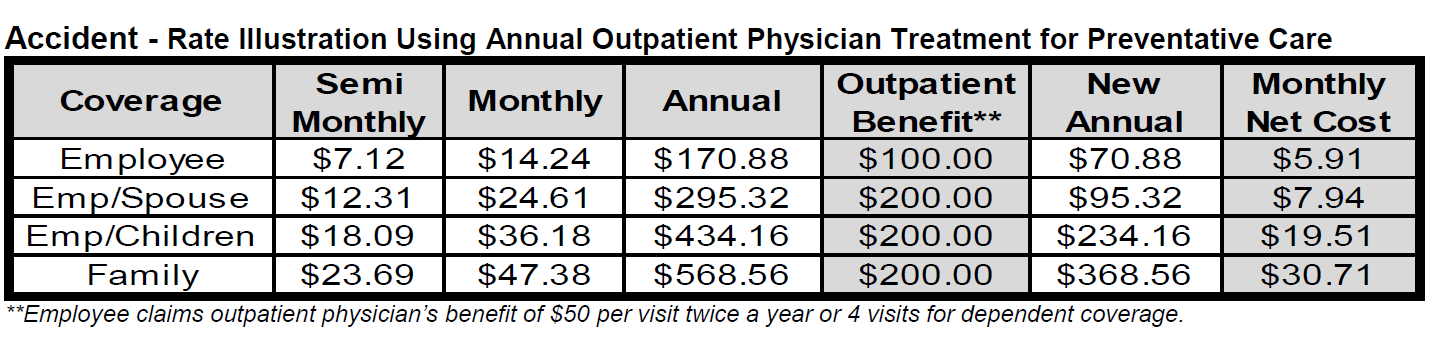 Employee Assistance Program
Employee Assistance Program
Identity Theft
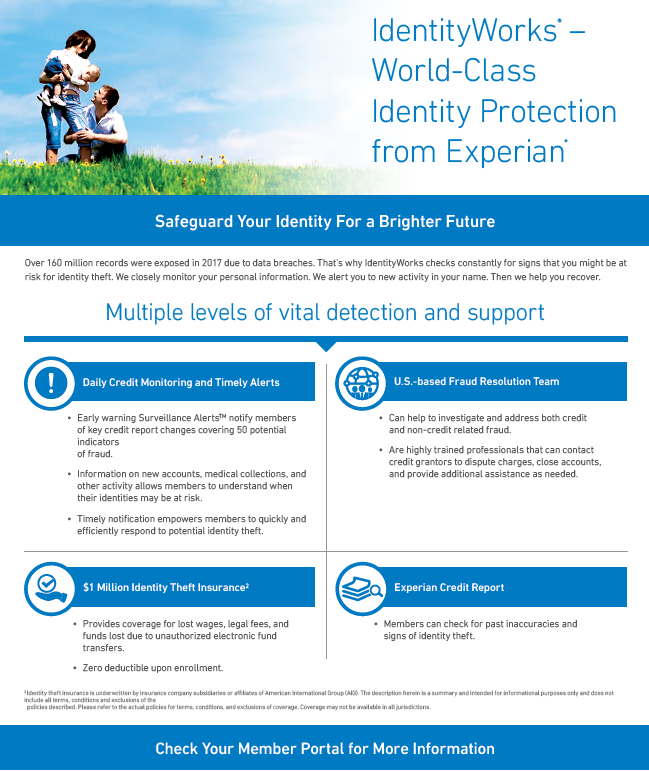 Open Enrollment
Now through March 6, 2020

All employees must enroll through BenefitFirst

Questions regarding BenefitFirst? 

Call the Employee Helpline at 888-322-9374
Questions
?